HDPlus Project Management
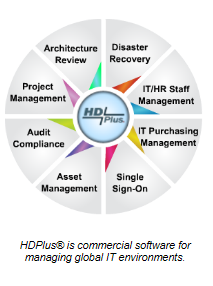 HDPlus, Inc.
Landline: +01 888 277-8216
Fax +01 888 277-8235
Cellphone: +01 317 331-3038
Email: ghorlander@hdplus4it.com
www.hdplus4it.com
Copyright © 2014, 2015 HDPlus, All Rights Reserved – Patent Pending
Project Management made easy!
HDPlus Project Management is focused on simplifying project management.
The gate review process:
Gate reviews are imported from the template library
The gate review process can be scheduled and linked to calendars by HDPlus along with steering committee meetings
During the gate review process, any item requiring attention or a gate that fails can be immediately marked as priority action, assigned, and a ticket automatically created to track the action item.
All time and cost are tracked by project ID.
Linkage to ERP systems for importing and exporting project costs are included. 
Ad Hoc reporting and a powerful search engine included.
Your data is not trapped in HDPlus, extensive support of import and export capabilities.
Mobil and Desktop ready. Update projects from your iPhone.
Copyright © 2014, 2015 HDPlus, All Rights Reserved – Patent Pending
Slide Deck
The next group of slides are sample screen shots designed to show a brief glimpse of some of the features of HDPlus. Please note this is not intended as a full demo of the solution, and is best viewed in presentation mode.

The enclosed slides are of the desktop version, all browsers are supported, and all functionality fully supported on mobile devices: iPhone, iPad, Android, and Windows phone.

FYI – HDPlus was originally developed as an iPhone application.

			Thank you for your interest in HDPlus.
Gate Review Process
Gate Reviews and related project task (located in the admin section)
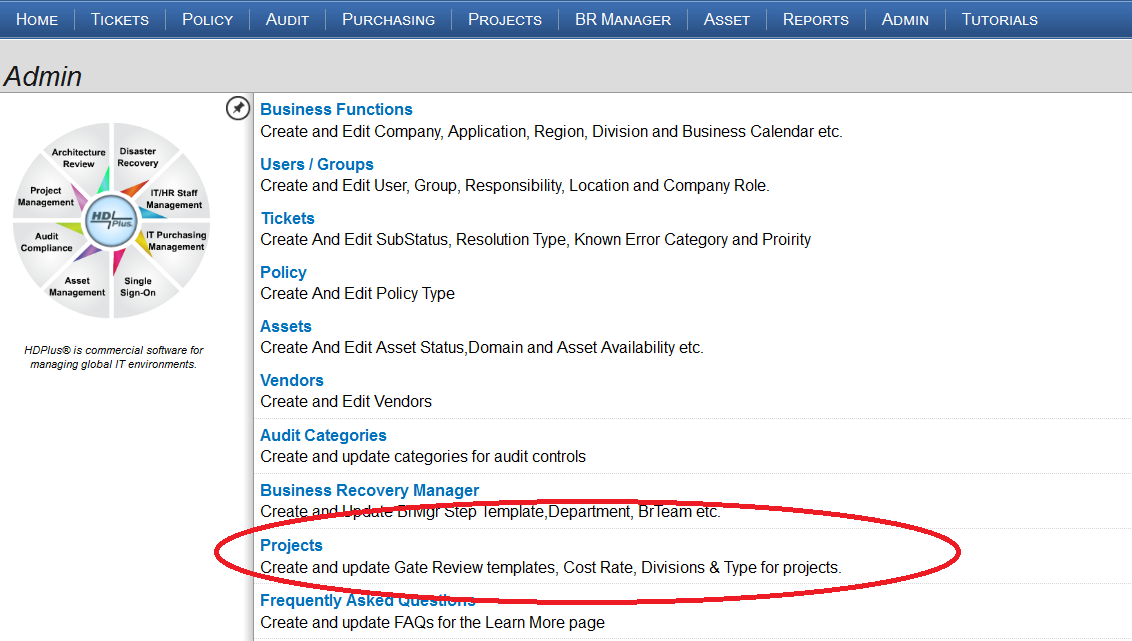 Multiple gate review templates can be created
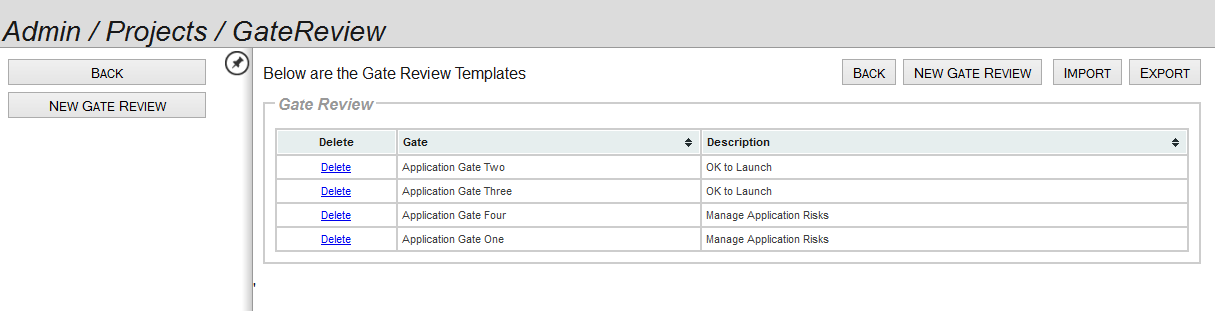 Throughout all HDPlus modules, your data is not trapped. Full import and export capabilities are always available.
Gate Review Template (admin section)
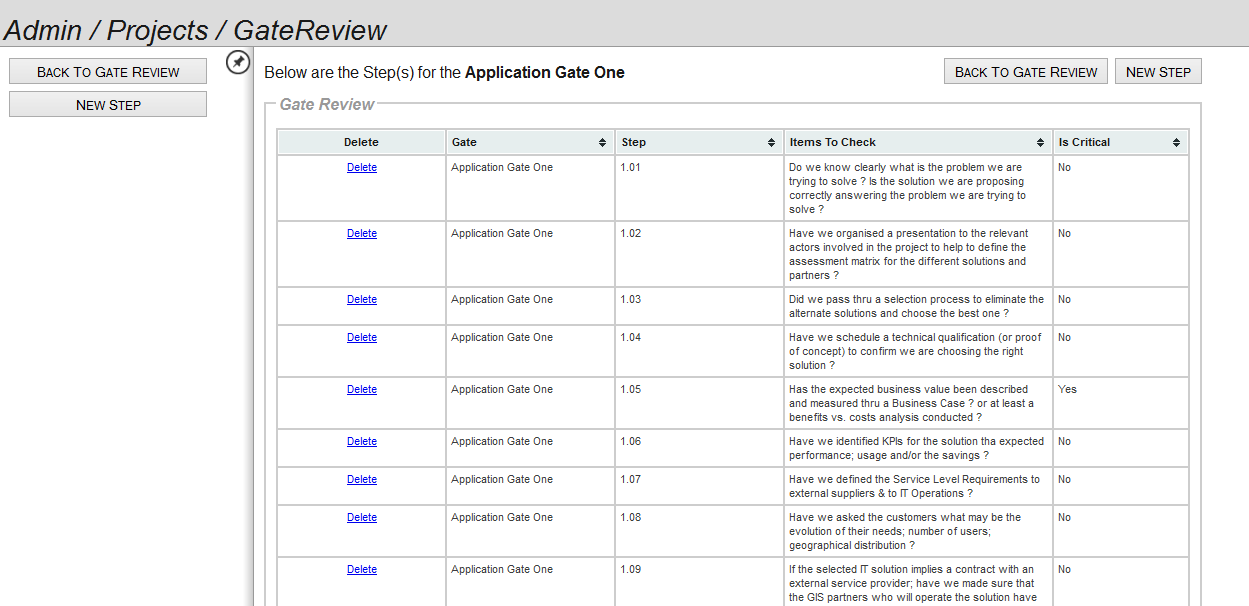 If a particular gate is marked as a critical step fails a gate review, the issue must be resolved to continue.
Project types can be defined and tracked
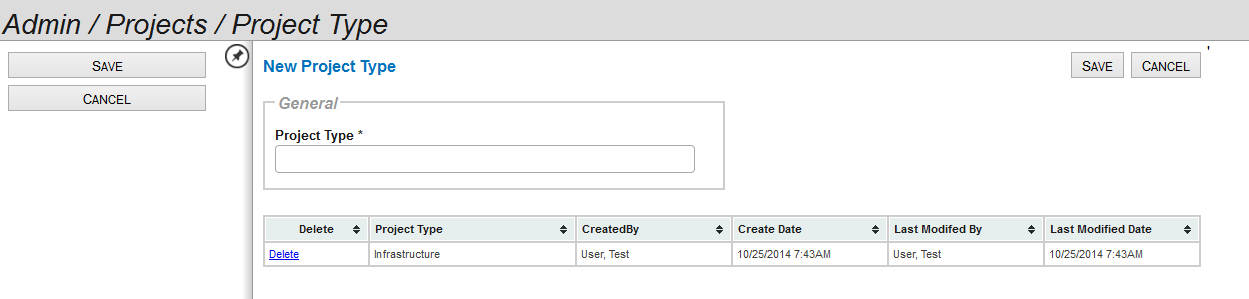 Project rates can be defined, globally or by project
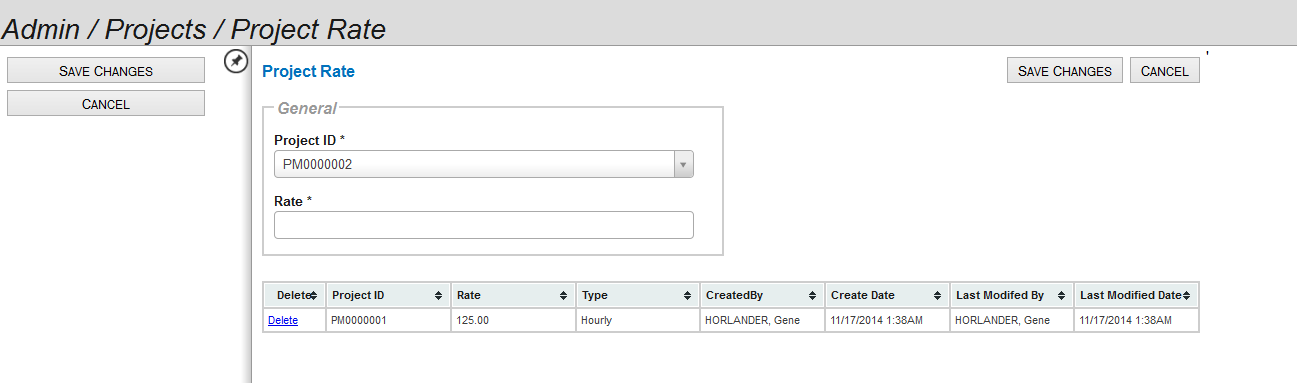 If you are assigned to a project, it will appear in your “My List” screen.
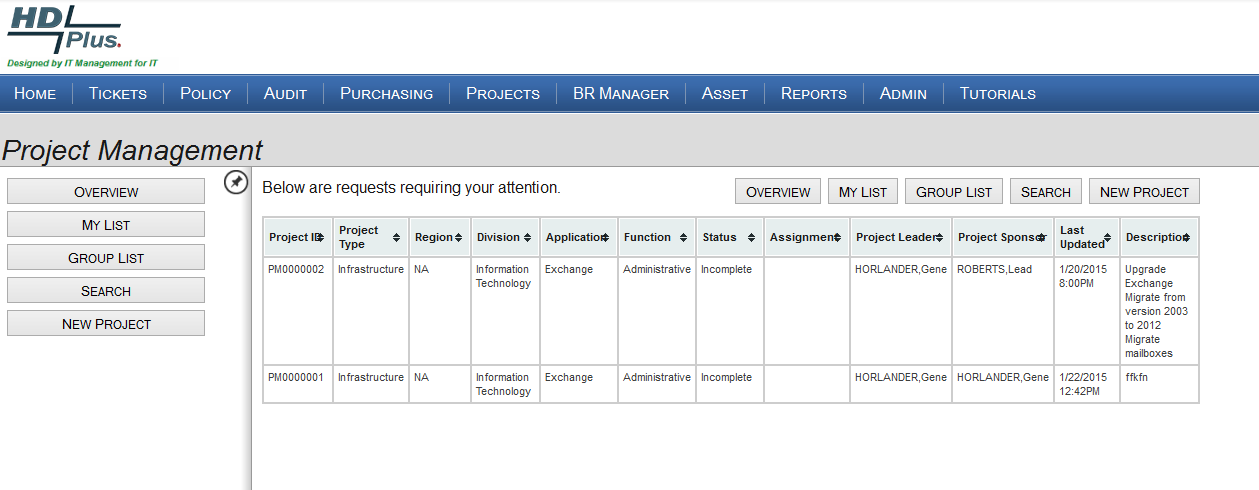 Select project PM000002
Project home screen
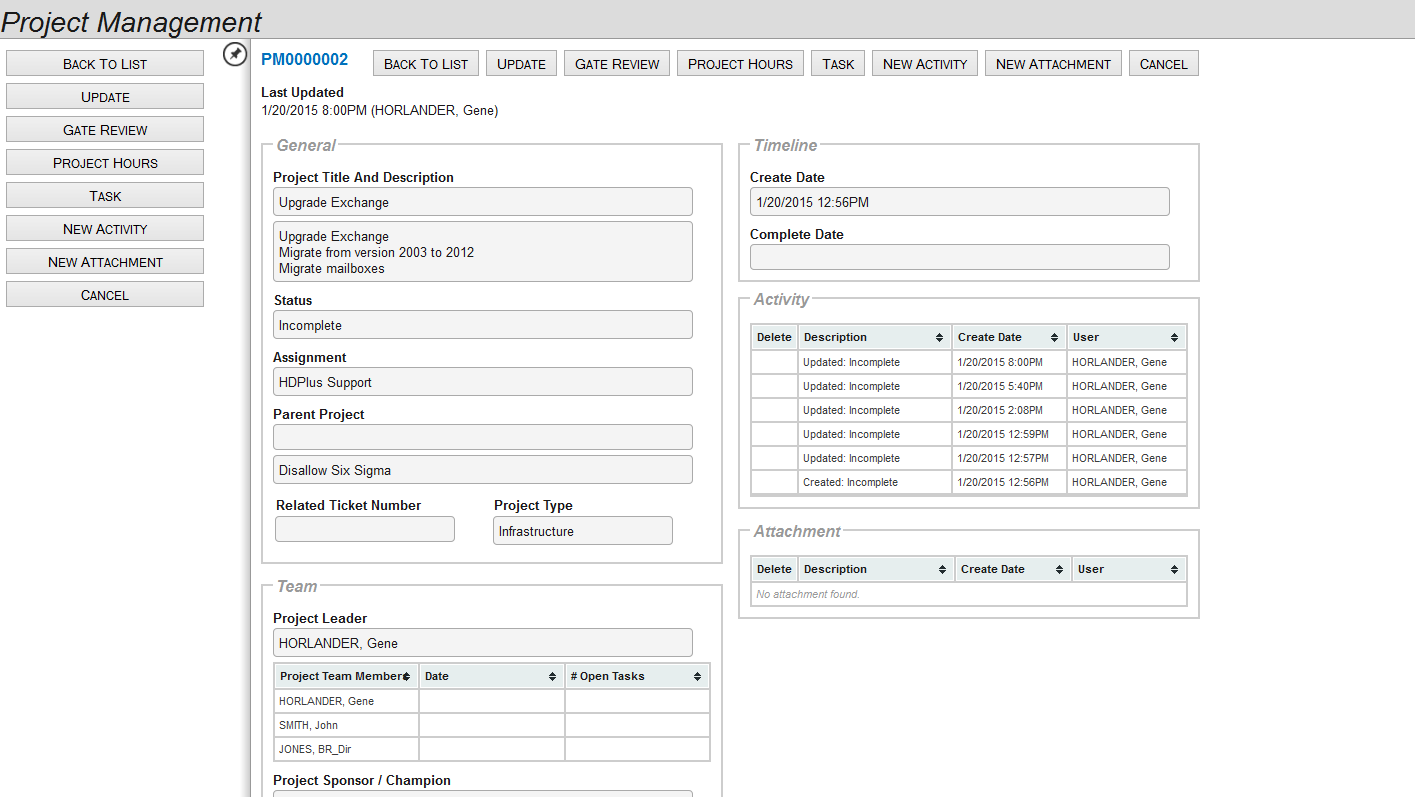 Update gate reviews, enter hours, add tasks
To schedule a gate review
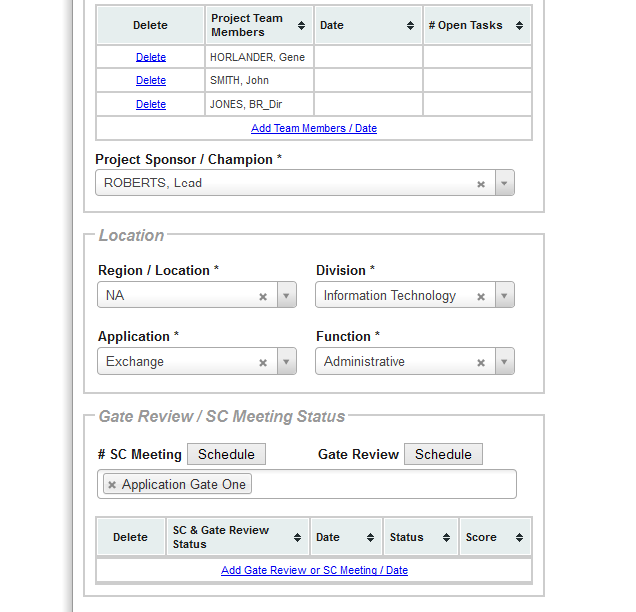 First, select a gate review from the template library. Second, click on schedule gate review.
Calendar updates
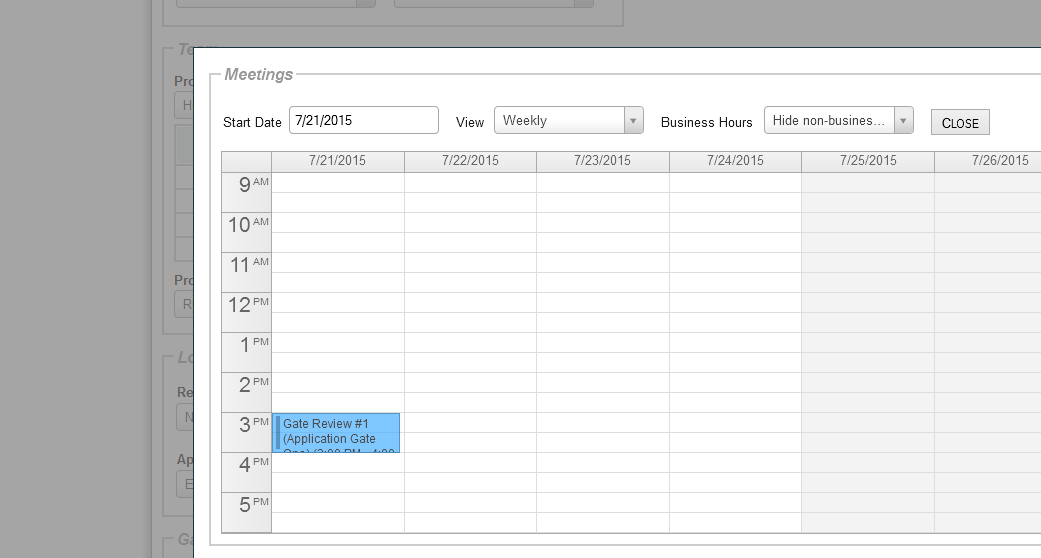 In this example, Gate Review One was scheduled and automatically sent an update to the attendees via their Outlook calendar.
Gate One is scheduled
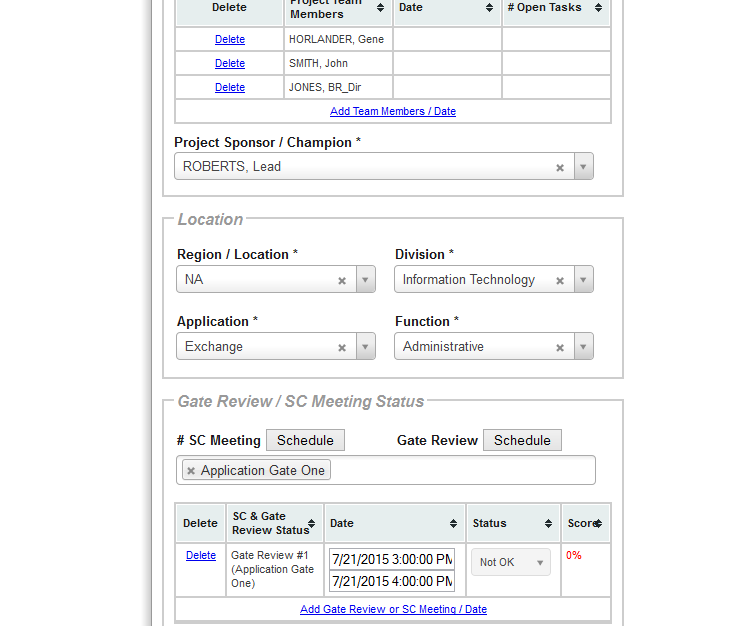 Gate one review is scheduled, current status is “Not OK;” which means that at this point  no steps in the gate review have been reviewed, also note the percentage completion is, as expected, zero.
After selecting “Gate Review” from the menu the gate review starts by displaying detail steps.
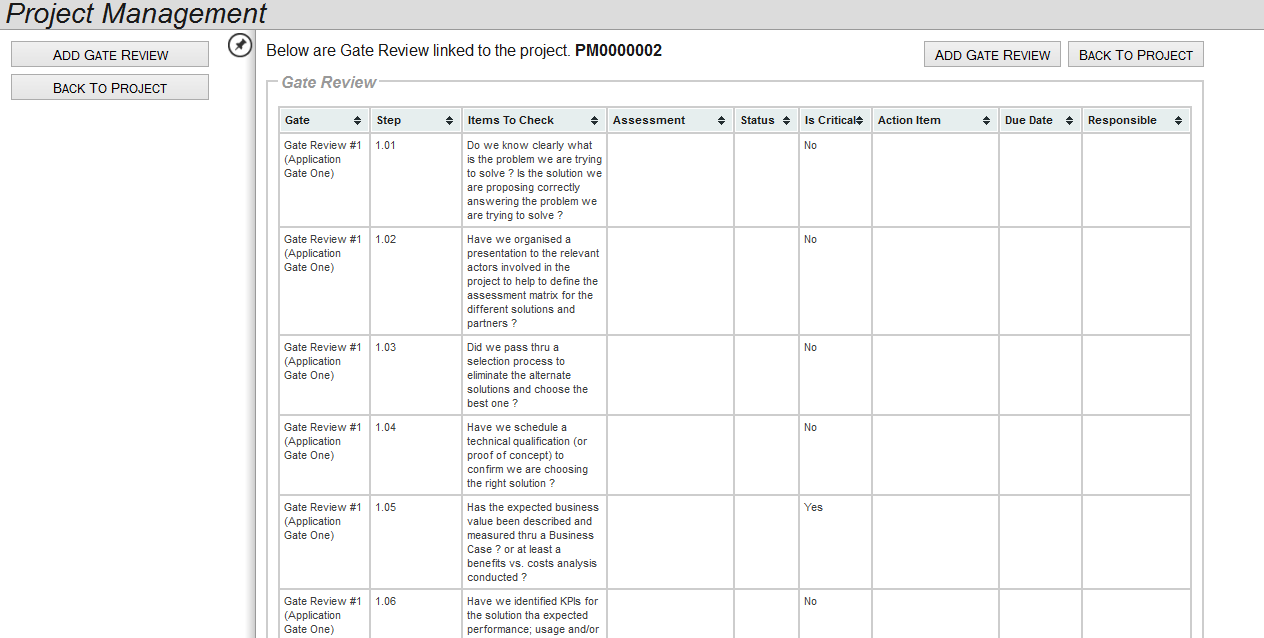 Typically gate reviews are a special meetings led by the project manager with project members attending.
Project PM0000002, Gate Review One, first step is 1.01
Step 1.01 is displayed
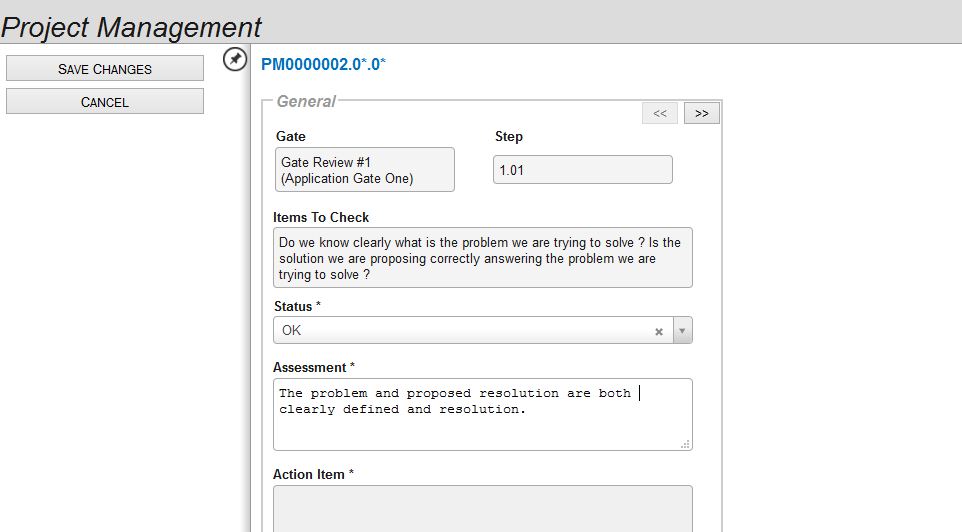 During the review, the team determined that the status for step 1.01 is OK, and updated the screen. Notice that if a step is OK, the action item area is grayed out; since no action is required. We can move to the next step by clicking the right arrow.
Step 1.02 is displayed
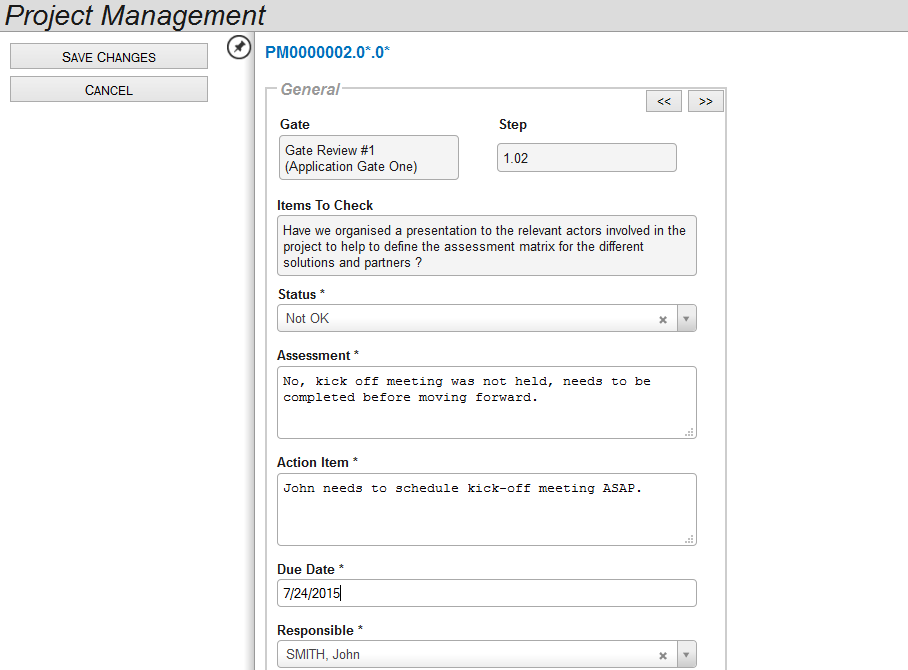 Status for step 1.02 was Not OK, and as a result an action item is assigned to a project team member, in this case John Smith.
Fate Review Summary Screen
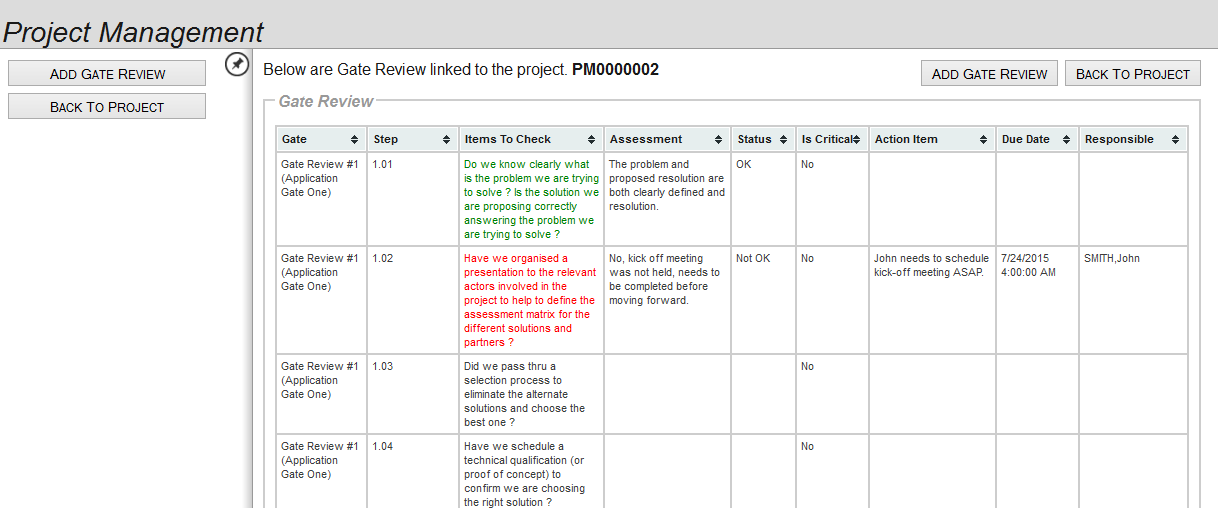 Status for step 1.02 is Not OK, notice red; however step 1.01 was OK and is green.
Project Status
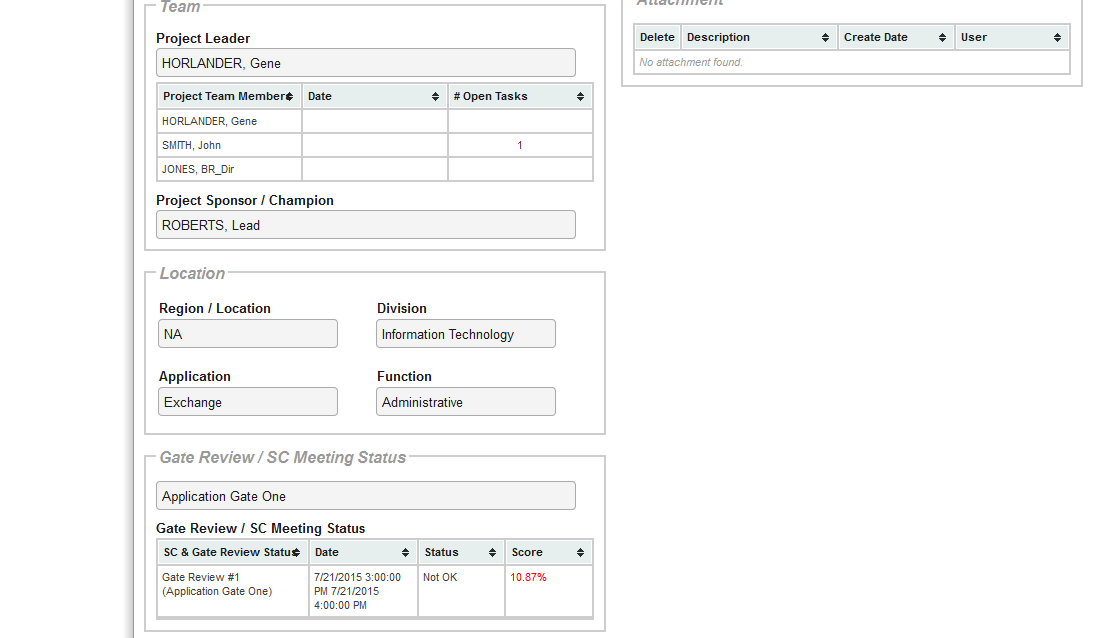 At this point John Smith has an action item, also note overall gate review status is  Not OK, and gate review progress is only 10.87% complete.
John’s action item
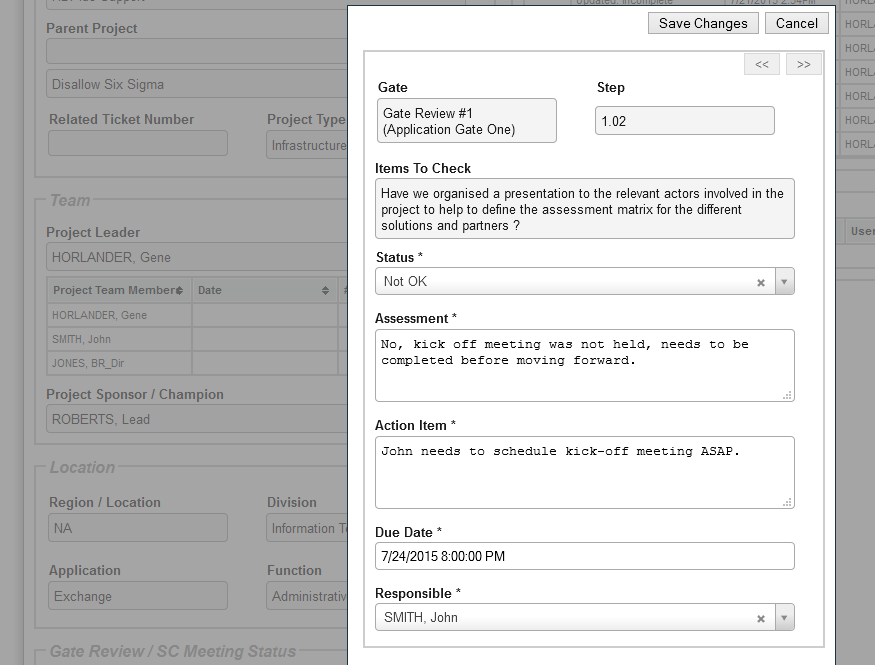 John will receive an automated email notifying him of the action item.
John updated action item
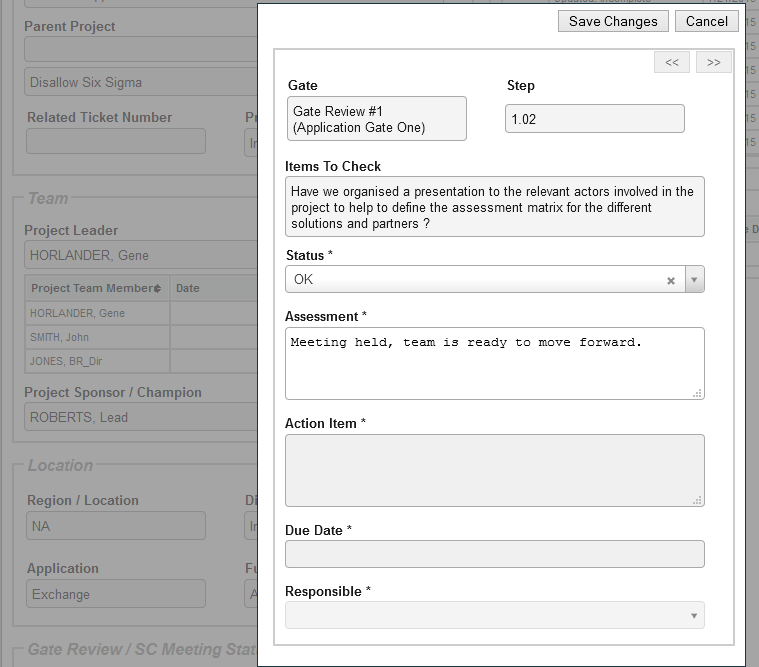 John logged in, selected the project from his “My List” of projects, and updated his action item. This step automatically updated the project step status, and notifies project manager the task has been completed.
The project manager logs in and sees that John’s action item has been removed.
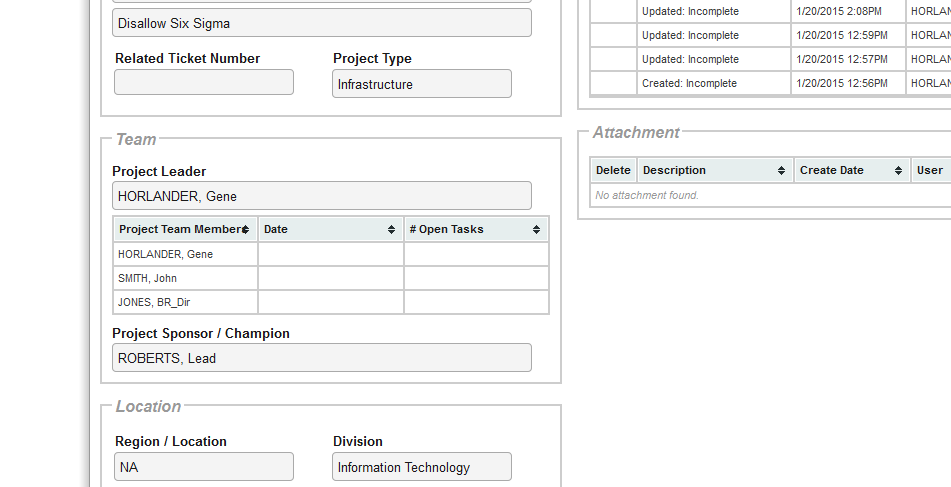 Action item was completed and closed.
Project Gate review summary has been updated
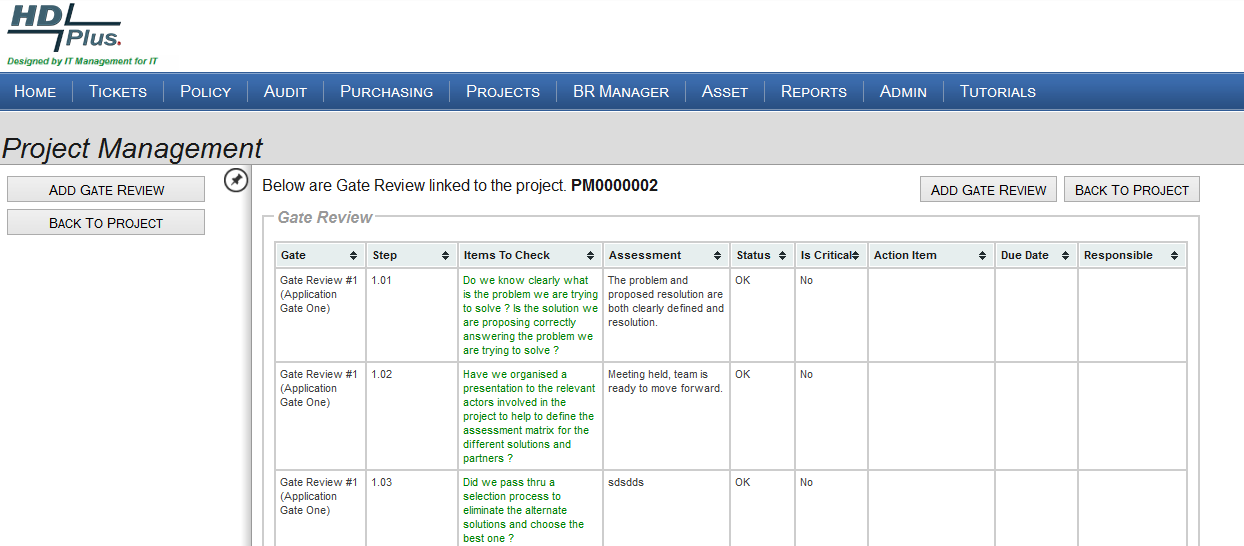 Step 1.02 is now OK.